SINKING FUNDS AND EXTRACARE FACILITIES
24 January 2019
Phillip Tunney
Partner
Joe Bloggs
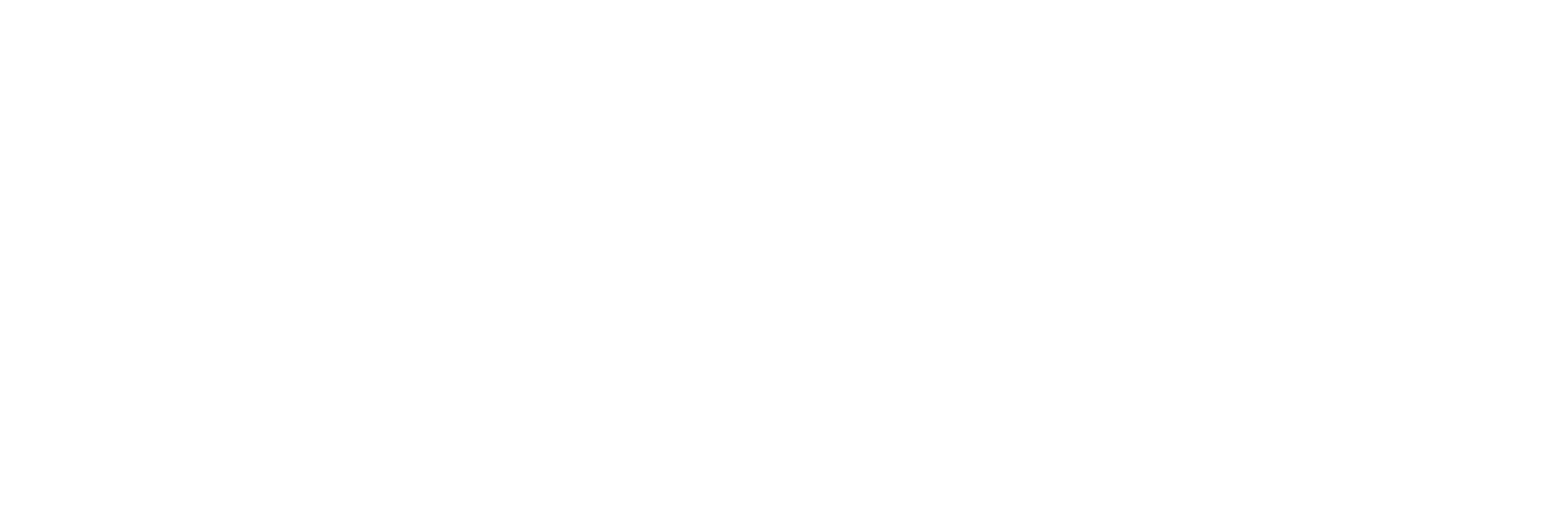 2
Sinking Funds
“An account or fund operated by the landlord as part of the service charge arrangements of a lease and is intended to:
	(1) equalise the tenant’s annual service charges expenditure by spreading the cost of non-annual expenditure, such as external redecoration, over a number of years; 
	(2)	and/or to provide for the eventual replacement of capital items.”
3
Pros and Cons of Sinking Funds
Pros 
All occupiers contribute
Help reduce eventual costs of capital repairs 
Interest 
Held on trust

Cons 
Increases annual costs for leaseholders
Tax
Administration costs
No guarantee money held in sinking fund will cover the full cost of the works
 Scope for challenge under landlord and Tenant legislation
4
Legislation
Landlord and Tenant Act 1985  

service charge must be reasonable 

s20 consultation process

time scales for demanding service charge – 18 months

right to view service charge account
5
Event charges/fees
“tax on the elderly” – Daily Express 

“can add to the distress of bereaved relatives when elderly residents pass way” – The Daily Mail
6
Event Charges/Fees
“A fee payable on the occurrence of a defined event(such as resale or subletting) during the term of the lease. Event fees may be referred to by a variety of names including exit fees, transfer fees, deferred management fees, deferred service charge, contingency fee etc. Event fees can either be held in a sinking fund or alternatively, as reserves”
7
Sinking Funds –vs- Event Charges/Fees
Pros
Event charges have less restrictions
Flexibility for freeholders
Return on investment 
Cons
Lack of clarity and transparency
Capitalise on investment
8
Law Commission Proposals
New code of practice covering 

New definition of event fee landlord/operator and Leaseholder

When an event fee should be charged

 When the property is sold through the landlord/ operator 

When the property is sold through an estate agent
9
What Next
Transparency is key 

New Code?
10
Questions?
11
Phillip Tunney
Partner - PhillipTunney@eversheds-sutherland.com
MAN_003-#3828879
MAN_003-#3828879